Портфоліо вчителязарубіжної літературиВеремчук В.МВійницької ЗОШ I-IIстБокіймівської сільської ради
Освіта,яка не вчить жити успішно в сучасному світі, не має ніякої цінності. Кожен із нас приходить у життя з природженою здатністю жити успішно й щасливо. А ми повинні збагатити цю здатність знаннями і навичками,які допомогли б нам її реалізувати якомога ефективніше                         Р.П.Кіосакі
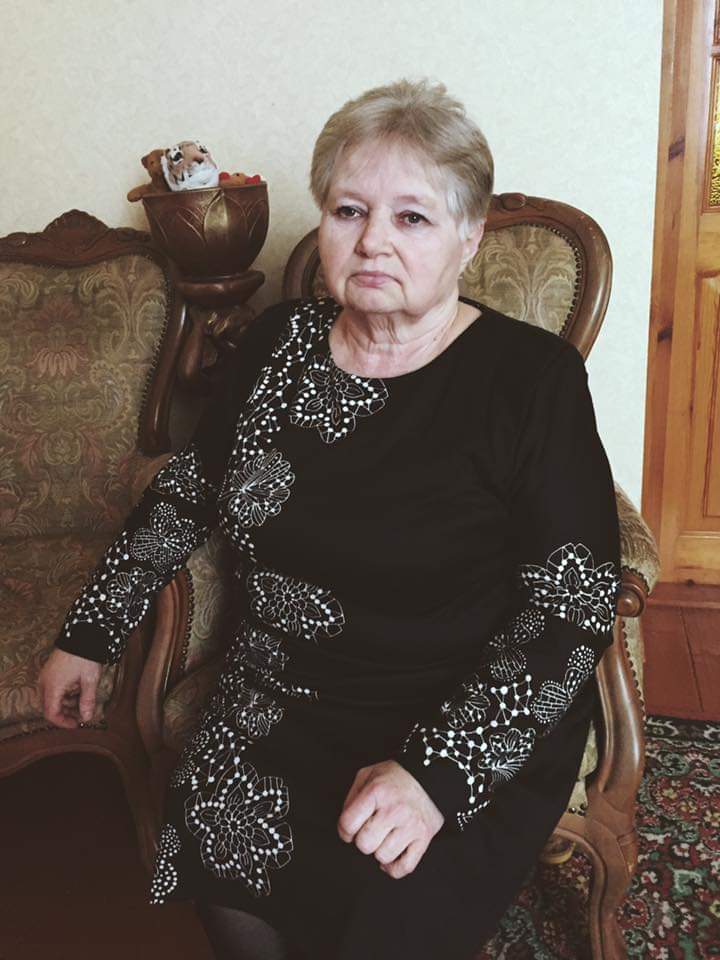 В освіті я не випадково, бо:
Я-друга мама;
Я-оптиміст;
Я-оратор;
Я-митець;
Я-науковець;
Вчитель зарубіжної літератури
Стаж-44 роки
Вчитель вищої категорії
Закінчила Луцький педагогічний інститут імені Лесі Українки 1975 році
                 
                     Педагогічне кредо:
“Працювати відповідально і жити по совісті”
Моє життєве кредо:
“Прагніть не до успіху, а до цінностей, які він дає”
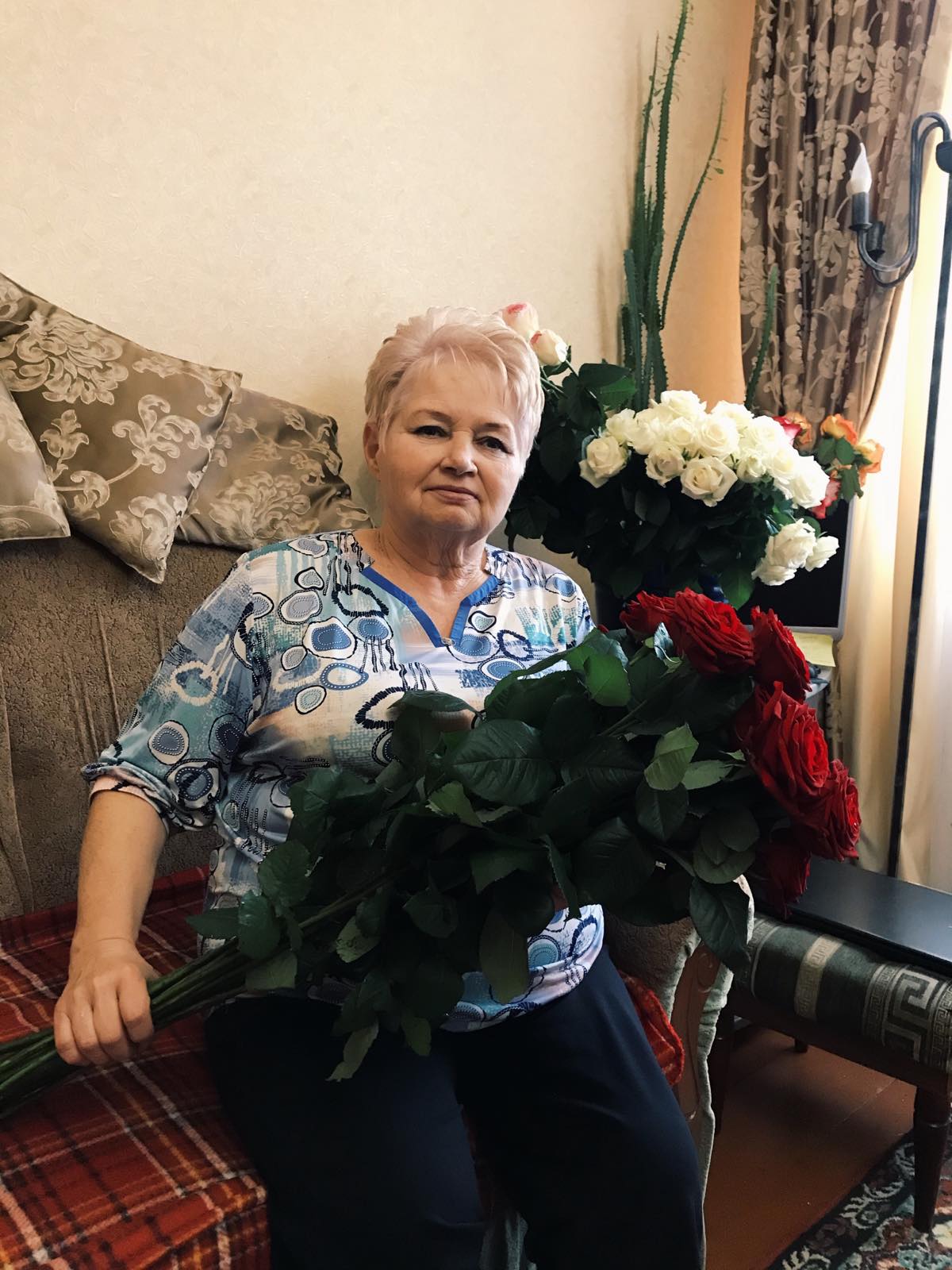 Методична тема над якою працюю
“Розвиток критичного мислення у навчальному процесі”
Виділяють такі ключові моментикритичного мислення:
Володіння певними прийомами,які в сукупності створюють перевірену на практиці ефективну методологію опрацювання інформації

Здатність до форимулювання самостійних суджень,спрямованість на творчу мисленнєву діяльність, а не на репродуктивне мислення, що базується на жорстких алгоритмах і стереотипах
Самокорекція,скерована на використання критичного мислення як методу, зверненого на виправлення чи покращення власних суджень - мисляча людина постійно має піддавати свої мисленнєві процеси рефлекції

Уважне й чуйне ставлення до контексту,адже загальні критерії мислення мають безперервно перевірятися на адекватність і на можливість змінив кожному конкретному випадку.
Структура уроку,спрямованого на розвиток критичного мислення
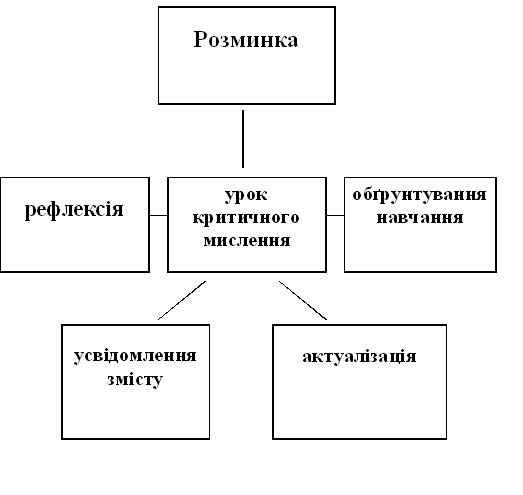 Дякую за увагу!